Automotive Technology: Principles, Diagnosis, and Service
Seventh Edition
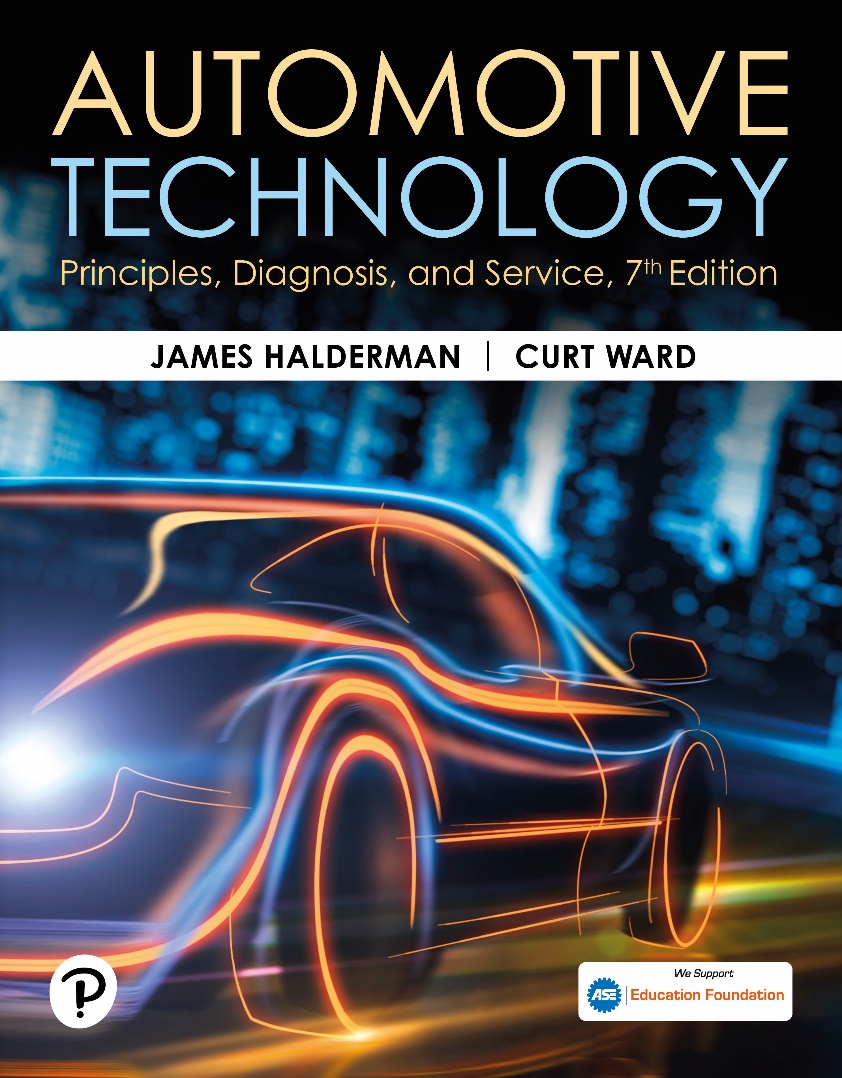 Chapter 58
Advanced Driver Assists Systems (ADAS)
Copyright © 2023 Pearson Education, Inc. All Rights Reserved
[Speaker Notes: INSTRUCTOR NOTE: This presentation includes text explanation notes, you can use to teach the course.  When in SLIDE SHOW mode, you RIGHT CLICK and select SHOW PRESENTER VIEW, to use the notes.]
Learning Objectives (1 of 2)
58.1 Describe the purpose and function of advanced driver assist systems.
58.2 Discuss blind spot monitors.
58.3 Discuss parking assist as well as self-parking systems.
58.4 Explain lane departure warning systems.
58.5 Explain lane keep assist systems.
58.6 Describe how adaptive cruise control systems work.
58.7 Discuss rear cross-traffic warning system operation.
58.8 Explain automatic emergency braking.
Learning Objectives (2 of 2)
58.9 Explain pre-collision systems.
58.10 Describe the operation of hill start assist.
58.11 Describe the diagnostic procedures for advanced driver assist systems.
58.12 Describe camera and radar sensor calibration..
.
The Need for Automation
Purpose
Lane keeping assist
Emergency braking
Connected Vehicle Applications
Safety
Traffic updates
Connectivity and convenience
Introduction to Autonomous Vehicles (1 of 2)
What is an Autonomous Vehicle?
Vehicle uses an automated driving system that monitors driving environment 
Makes navigation decisions without driver input.
History
Roots in da Vinci’s Self-Propelled Cart of the 1500s.
Introduction to Autonomous Vehicles (2 of 2)
Benefits
Fewer traffic collisions
Increased roadway capacity
Increased speed limits and occupant productivity
Concerns
Resistance of drivers to accept
Hardware function in poor driving conditions
Cybersecurity and the loss of privacy
Managing the transition to full automation
Levels of Vehicle Automation
S A E Definitions
Level 0: No assistance systems
Level 1: Cruise Control
Level 2: Adaptive Cruise Control, Blind-Spot Warning, Lane-Departure Warning, Forward Collision Warning, Automatic Emergency Braking, Self-Parking
Levels 3,4, 5: Equipped with radar, Lidar, and cameras to detect objects surrounding the vehicle. Also able to communicate with other vehicles.
Animation: Advanced Drivers Assistance System, ADAS(Animation will automatically start)
Frequently Asked Question: What Is Meant by Human–Machine Interface (HMI)?
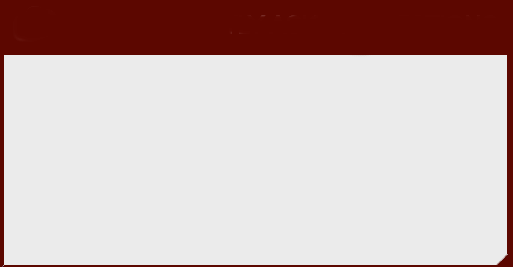 ?   Frequently Asked Question
What Is Meant by Human–Machine Interface (HMI)? HMI was very basic in past because vehicles were equipped with most of following to let driver know what vehicle was doing: Speedometers, Fuel level gauge, Engine coolant temperature, Oil pressure (some vehicles) Vehicles with advanced technology need to communicate to driver or occupants using following: Visual displays; Sounds; Tactile (called “haptic” feedback vibrations of the seat or the steering wheel, which are created using a DC motor turning an offset weight to create the vibrations).  The hardware involved includes the following: display, Speakers, Input devices, such as a mouse or joystick, Microphone for voice commands, and Behind the scenes, software is used to sort out the vast amount of information and reduce it to the levels where the driver can understand and react to situations as needed.
[Speaker Notes: What Is Meant by Human–Machine Interface (HMI)? Human–machine interface (HMI) was very basic in the past because the vehicles were equipped with
most of the following to let the driver know what the vehicle (the machine) was doing: Speedometers, Fuel level gauge, Engine coolant temperature, Oil pressure (some vehicles)
Vehicles with advanced technology need to communicate to the driver or occupants using the following: Visual displays; Sounds; Tactile (called “haptic” feedback vibrations of the seat or the steering wheel, which are created using a DC motor turning an offset weight to create the vibrations).  The hardware involved includes the following: display, Speakers, Input devices, such as a mouse or joystick, Microphone for voice commands, and Behind the scenes, software is used to sort out the vast amount of information and reduce it to the levels where the driver can understand and react to situations as needed.]
Figure 58.1 Blind Spot Monitor
Blind spot monitoring systems usually use a warning system in the side-view mirror or in the “A” pillar near the side-view mirror to warn the driver that there is a vehicle in the potential blind spot.
[Speaker Notes: Blind Spot Monitor
(BSM) is a vehicle-based sensor device that detects other vehicles located to the side and rear of the vehicle. Warnings can be any of the following:
■ Visual—Usually a warning light in the outside rearview mirrors. ● SEE FIGURE 58–1.
■ Audible—Usually a beep or buzzer sound.
■ Vibrating (tactile)—A vibration is often created in the steering wheel or the driver’s seat. The term used varies with vehicle manufacturers and includes the following:
Acura—Blind Spot Information (BSI)
Audi—Side Assist
BMW—Active Blind Spot Detection Buick—Side Blind Zone Alert Cadillac—Side Blind Zone Alert 
Chevrolet—Side Blind Zone Alert Dodge—Blind Spot Monitoring
Fiat—Blind Spot Monitoring]
Animation: ADAS Blind Spot Detection(Animation will automatically start)
Figure 58.2 Parking-Assist Systems
The small round buttons in the rear bumper are ultrasonic sensors used to sense distance to an object.
[Speaker Notes: Ultrasound sensors are used at the front and rear of many vehicles and are used for detection of objects that are close to the vehicle]
Ultrasound
Purpose and Function
Ultrasound is used in parking assistance applications.
Effective operating range of approximately 2 to 4 yards (2 to 4 m)
Detect obstacles on all four sides of the vehicle.
[Speaker Notes: TECH TIP Check for Repainted Bumpers
The ultrasonic sensors embedded in the bumper are sensitive to paint thickness because the paint covers the sensors. If the system does not seem to be responding to objects, and if the bumper has been repainted, measure the paint thickness using a nonferrous paint thickness gauge. The maximum allowable paint thickness is 6 mils (0.006 inch or 0.15 millimeter).]
Figure 58.3 Object Detection
The dash display on a Chevrolet showing that an object is being detected at the front and left-front of the vehicle
Animation: Radar and Ultrasonic Signals(Animation will automatically start)
Figure 58.4 Self-Parking
Self-parking-capable vehicle able to parallel park or enter into parking spot with little, or no input from driver.
[Speaker Notes: SELF-PARKING  Self-parking vehicles, also called automatic parking vehicles, use the camera(s) and control the electric power steering to guide the vehicle into a parking space. The driver may or may not have to add anything in many advanced systems, whereas the driver must control the throttle and the brakes in early systems. ● SEE FIGURE 58–4.]
Figure 58.5 Lane Departure
A lane departure warning system often uses cameras to sense the road lines and warns the driver if the vehicle is not staying within the lane, unless the turn signal is on.
[Speaker Notes: PARTS AND OPERATION  The lane departure warning sys-tem (LDWS) uses cameras to detect if the vehicle is crossing over lane marking lines on the pavement. Some systems use two cameras, one mounted on each outside rearview mirror. Some systems use infrared sensors located under the front bumper to monitor the lane markings on the road surface. The system names also vary according to vehicle manufacturers, including the following:
Honda/Acura: Lane Keep Assist System (LKAS) 
Toyota/Lexus: Lane Monitoring System (LMS) 
General Motors: Lane Departure Warning (LDW) 
Ford: Lane Departure Warning (LDW)
Nissan/Infiniti: Lane Departure Prevention (LDP) System
If the cameras detect that the vehicle is starting to cross over a lane dividing line, a warning chime sounds or a vibrating mechanism mounted in the driver’s seat cushion is triggered on the side
where the departure is being detected. 
SERVICE
Before attempting to service or repair an LDWS fault, check service information for an explanation on how the system is supposed to work. If the system is not working as designed, perform a visual inspection of the sensors or cameras, checking for damage from road debris or evidence of body damage, which could affect the sensors. After a visual inspection, follow the vehicle manufacturer’s recommended diagnosis procedures to locate and repair the fault in the system.]
Animation: ADAS Lane Departure Warning(Animation will automatically start)
Figure 58.6 Lane Keep Assist
Lane keep assist systems not only warns the driver that the vehicle is not staying within the lane of traffic, but will also uses the electric power steering to actually move the steering wheel to bring vehicle back into the lane. This action can startle a driver if driver has never experienced vehicle taking control of steering before.
[Speaker Notes: Lane Keep Assist: The  purpose  of  lane  keep assist (LKA), also called lane keep assist system (LKAS), is not only to warn the driver if the vehicle is moving out of the lane of traffic, but when no response, it uses the electric power steering system to steer the vehicle back into the lane. Most lane keep assist systems use a camera mounted in front of the inside rearview mirror with a clear view of the road ahead. A typical LKAS is able to monitor the 160 feet (50 m) ahead, and at vehicle speeds above 40 MPH (60 km/h) with the camera observing a 40-degree view ahead of the vehicle. The camera can detect the lane marking, which includes the center line and the right-side painted line, often called the fog line because it helps drivers see the right side of the road under poor or in foggy visibility.
When the camera detects that the vehicle is starting to get close to either lane marking, the vehicle performs the following functions:
It warns the driver by a warning sound, and/or lights the LKA symbol on the dash. In some vehicles, the warning includes vibrating the steering wheel in an attempt to get the driver’s attention.  If the warnings do not result in corrective action by the driver, the LKAS uses the electric power steering to steer the
vehicle back into the lane between the two lane markings.]
Radar Systems (1 of 2)
Purpose and Function
Radio Detection and Ranging (Radar) emits radio waves that bounce off objects and return for interpretation.
Parts and Operation
Radar transmits a radio wave at specific frequency.
The radio wave bounces off of that object and returns to the radar.
The Doppler Effect is used to calculate position and speed of another object.
Radar Systems (2 of 2)
Diagnosis and Calibration
The diagnosis of the radar system begins with checking for diagnostic trouble codes (D T Cs).
Check the technical service bulletins (T S Bs) for a software update.
Calibration of the radar is required anytime the unit is replaced or reinstalled.
The calibration process may be static (in shop), or dynamic (on road), or a combination of the two.
Animation: Radar and Other Sensors(Animation will automatically start)
Radar Cruise Control (1 of 2)
Purpose and Function
Radar cruise control is designed to give the driver more control over the vehicle by keeping an assured clear distance, usually 2 to 3 seconds, behind the vehicle in front.
Terminology: May be known as:
Adaptive Cruise Control
Dynamic Cruise Control
Active Cruise Control
Autonomous Cruise Control
Radar Cruise Control (2 of 2)
Parts and Operation
Radar cruise control systems use long-range radar      (L  R R) to detect faraway objects in front of the moving vehicle.
Some systems use a short-range radar (S R R) and/ or infrared (I R), or optical cameras to detect distances for when the distance between the moving vehicle and another vehicle in front is reduced.
Refer to the manufactures service information for specific diagnostic and calibration information.
Animation: Radar Cruise Control(Animation will automatically start)
Figure 58.7 Adaptive Cruise
Adaptive cruise control can use radar to determine the distance of another vehicle in front. The control unit then checks driver selected speed and the sets distance between vehicles to determine what action is needed. The PCM then can operate throttle or the brakes through the antilock brake/electronic stability control system to slow vehicle, if needed, to maintain set distance.
[Speaker Notes: Adaptive Cruise Control (ACC), also called radar cruise control, gives the driver more control over the vehicle by keeping an assured clear distance behind the vehicle in front. If the vehicle in front slows, the ACC detects the slowing vehicle and automatically reduces the speed of the vehicle to keep a safe distance. Then, if the vehicle speeds up, the ACC also allows the vehicle to increase to the preset speed. This makes driving in congested areas easier and less tiring.
Depending on the manufacturer, adaptive cruise control is also referred to as the following:
■ Adaptive cruise control (Audi, Ford, General Motors, and Hyundai)
■ Dynamic cruise control (BMW, Toyota/Lexus)
■ Active cruise control (Mini Cooper, BMW)
■ Autonomous cruise control (Mercedes)
It uses forward-looking radar to sense the distance to the vehicle in front and maintains an assured clear distance. This type of cruise control system works within the following conditions:
■ Speeds from 20 to 100 MPH (30 to 161 km/h)
■ Designed to detect objects as far away as 500 feet (150 m)
The cruise control system is able to sense both distance and relative speed. ● SEE FIGURE 58–7.]
Figure 58.8 Radar Cruise Control
Most radar cruise control systems use radar, both long and short range. Some systems use optical or infrared cameras to detect objects
[Speaker Notes: Radar cruise control systems use long-range radar (LRR) to detect faraway objects in front of the moving vehicle. Some systems use a short-range radar (SRR)
and/or infrared (IR) or optical cameras to detect when the distance between the moving vehicle and another vehicle in front is reduced. ● SEE FIGURE 58–8.
The radar frequencies include the following:
■ 76 to 77 GHz (long-range radar)
■ 24 GHz (short-range radar)]
Animation: ADAS Adaptive Cruise Control(Animation will automatically start)
Figure 58.9 Cruise Not Working
(a) The dash warning message that appeared when the cruise control stopped working. (b) The front of a Lexus shows some ice build-up that was enough to block the radar signals needed for the radar cruise control to work
[Speaker Notes: CASE STUDY: The Case of The Inoperative Radar Cruise Control
The driver of a Lexus NX experienced a situation where the radar cruise control stopped working due to ice on the sensor after driving through light snow showers. When the front was checked, it was discovered that ice had accumulated on the front grille. Using an ice scraper brush, the grille was cleaned, which restored the proper operation of the
radar cruise control. SEE FIGURE 58-9.  In automated vehicles, the sensors need to be heated, and maybe cleaned, so that they can operate under all driving conditions.
Summary:
Complaint—Radar cruise stopped working and a message appeared to clean the sensor.
Cause—Ice buildup on the grille. 
Correction—Cleaning the front of the grille, using a brush restored the proper operation of the radar cruise control.]
Question 2: ?
What is the purpose of a radar cruise control system?
Answer 2
To help the driver control the spacing between vehicles.
Figure 58.10 Rear Cross-Traffic
Rear cross-traffic warning systems use radar sensors at the rear corners of the vehicle which are able to detect a moving vehicle approaching from the sides.
[Speaker Notes: A rear cross-traffic warning (RCTW) system sounds an audible warning when a vehicle is crossing at the rear while backing. Some vehicles are capable of
automatically braking to avoid a collision. Rear cross-traffic alert is used to warn the driver when backing from a parking space if there is a vehicle approaching from either side. The system uses radar sensors that are installed on both sides of the vehicle near the rear bumper. These sensors are able to detect vehicles approaching from the left or right side of the vehicle. These sensors activate when the vehicle is placed in reverse and can detect vehicles from up to 65 feet (20 m) on either side. The system is usually designed to function under the following conditions:
■ When the vehicle is in reverse and your speed is less than 5 MPH (8 km/h)
■ The system is designed to detect other vehicles approaching between 5 and 18 MPH (8 to 29 km/h).]
Animation: ADAS Rear Crash Protection(Animation will automatically start)
Figure 58.11 Auto Emergency Braking
If a vehicle is approaching from the side when the gear selector is in reverse, a warning is sounded.
[Speaker Notes: An automatic emergency braking (AEB) system intervenes and automatically applies the brakes if needed. Automatic braking is often part of a safety package that includes radar cruise control, and will apply the brakes in the event of a possible collision. Sensors such as radar, sonar, and/or cameras are used depending on the system to A pre-collision or a collision avoidance system uses the following systems:
1. The long-range and short-range radar or detection systems used by a radar cruise control system to detect objects in front of the vehicle
2. Antilock brake system (ABS)
3. Adaptive (radar) cruise control
4. Brake assist system]
Figure 58.12 Auto Braking Sensors
Sensors are used to detect when the distance is closing fast enough that a collision may be possible, and the system intervenes to automatically apply the brakes if needed.
[Speaker Notes: The controller, usually an antilock braking system (ABS) controller, then issues a warning if a collision is possible. This warning can include one or more of the following:
1. A buzzer
2. A warning light flashing on the dash
3. A vibration of the driver’s seat
If the warnings are ignored, the automatic braking system will intervene and either provide brake assist or apply the brakes autonomously (by itself) to achieve maximum braking in an effort to avoid a collision. ● SEE FIGURE 58– 12.]
Figure 58.13 Pre-Collision System
A pre-collision system is designed to prevent a collision first, and then interacts to prepare for a collision, if needed
[Speaker Notes: The purpose and function of a pre-collision system is to monitor the road ahead and prepare to avoid a collision, and to protect the driver and passengers. A pre-collision or a collision avoidance system uses the following systems:
1. The long-range and short-range radar or detection systems used by a radar cruise control system to detect objects in front of the vehicle
2. Antilock brake system (ABS)
3. Adaptive (radar) cruise control
4. Brake assist system]
Figure 58.14 Hill Assist
A hill start assist system applies the brakes when the system detects that the vehicle is stopped on a hill, either down or up. This system keeps the vehicle from rolling down the hill without requiring the driver to keep the brakes applied.
[Speaker Notes: The hill start assist feature allows the driver to launch his vehicle without a rollback while moving the foot from the brake pedal to the accelerator pedal. The electronic brake control module calculates the brake pressure that is needed to hold the vehicle on an incline, and locks that pressure for a certain time by commanding the appropriate solenoid valves on and off when the brake pedal is released. Hill start assist is activated when the electronic brake control module determines that the driver wishes to move their vehicle uphill, either back-
ward or forward. ● SEE FIGURE 58–14.
The following inputs are used for the hill start assist feature:
■ Brake switch
■ Brake pressure sensors
■ Longitudinal acceleration sensor
■ Engine torque
■ Reverse gear information
■ Clutch switch
■ Accelerator pedal position
■ Vehicle speed
Drivers of vehicles equipped with hill start assist systems are often not aware that the vehicle is equipped with this system. As a result, it is often a concern of drivers when the brake pedal is released when starting forward after being stopped on a hill (the brakes seem to be slow to release). This is normal and not a fault with the system.]
ADAS Diagnosis
VIN DECODER  To identify what ADAS a vehicle is equipped with, use VIN, or RPO GM  
Many online VIN decoders available, including one on the NHTSA website. 
Visit https://vpic.nhtsa.dot.gov/decoder/
Enter VIN and select “decode.” 
Show all of ADAS used on that specified vehicle.
ADAS Troubleshooting
STEP 1 Verify the customer concern
STEP 2 Perform a visual inspection
STEP 3 Check for any stored or pending DTC
STEP 4 Check service information for the specified procedure to follow
STEP 5 Perform specified procedure and calibrations
STEP 6 Perform specified dynamic celebration
STEP 7 Test drive vehicle 
STEP 8 Clear all ADAS DTCS
Cameras (1 of 2)
Purpose and Function
Cameras are used to replace the human eye.
Parts and Operation
The light that reflects off an object in front of the lens passes through the lens and is collected at a focal point. The light then passes to a Charge-Coupled Device (C C D). A C C D is a device for the movement of electrical charge, for conversion into a digital value.
Cameras (2 of 2)
Diagnosis and Calibration
The diagnosis of the camera system begins by reading the D T Cs.
Verify the lens of the camera is free of anything that obstructs its view.
Calibration of the camera is required when one or more cameras are replaced or a mounting component, such as a windshield, bumper cover, mirror, or door, is replaced.
Figure 58.15 Camera Calibration
A typical camera calibration shop requirement to be used to calibrate the cameras on a vehicle equipped with advance driver assist systems. The area around the vehicle must be open and free from objects or windows that could affect the camera calibration.
[Speaker Notes: Camera Calibration
The operation of the camera can be affected by heavy rain, snow, or an accumulation of ice or mud. Before making any repairs, it is important to verify that the lens of the camera is free of anything that obstructs its view.  Calibration of the camera is required when one or more cameras are replaced on a mounting component, such as a windshield, bumper cover, mirror, or door. The calibration is an in-shop static process. Large patterned mats are placed around the vehicle at specific locations and the scan tool is used to initiate the process. Figure 58-15.]
Figure 58.16 Camera Calibration
A typical target setup required to calibrate the camera on a vehicle equipped with an advanced driver assist system. Always follow the specified calibration procedure for the vehicle being serviced.
Figure 58.17 Radar Calibration
Before the radar sensor can be calibrated, the target must be installed at a very precise location at the front of the vehicle. The measurements involved include finding the exact center of the vehicle often using a special tool as shown.
[Speaker Notes: Calibration of the radar is required anytime the unit is replaced or reinstalled. In many cases, the calibration procedure must be performed anytime a grille or fascia is removed or replaced. The calibration process may be static (in the shop), or dynamic (on the road), or a combination of the two. The static process involves the use of a scan tool and an aiming procedure. The aiming procedure requires manufacturer-specific targets. See figure 58-17 and 58-18.]
Figure 58.18 Radar Target
A typical radar target being placed in the specified position after careful measurements from the centerline of the vehicle and the exact distance from the front and at the specified height.
Cameras (1 of 2)
Purpose and Function
Cameras are used to replace the human eye.
Parts and Operation
The light that reflects off an object in front of the lens passes through the lens and is collected at a focal point. The light then passes to a Charge-Coupled Device (C C D). A C C D is a device for the movement of electrical charge, for conversion into a digital value.
Cameras (2 of 2)
Diagnosis and Calibration
The diagnosis of the camera system begins by reading the D T Cs.
Verify the lens of the camera is free of anything that obstructs its view.
Calibration of the camera is required when one or more cameras are replaced or a mounting component, such as a windshield, bumper cover, mirror, or door, is replaced.
Electrical and Electronic Systems Videos and Animations
Videos Link: (A6) Electrical/Electronic Systems Videos
Animations Link: (A6) Electrical/Electronic Systems Animations
Copyright
This work is protected by United States copyright laws and is provided solely for the use of instructors in teaching their courses and assessing student learning. Dissemination or sale of any part of this work (including on the World Wide Web) will destroy the integrity of the work and is not permitted. The work and materials from it should never be made available to students except by instructors using the accompanying text in their classes. All recipients of this work are expected to abide by these restrictions and to honor the intended pedagogical purposes and the needs of other instructors who rely on these materials.
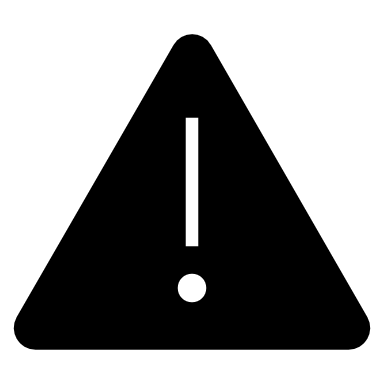